Health Policy: Discussion # 3
What thoughts do you have now about Health Policy?
What thoughts do you have on the two videos?
Health Disparities
In three sentences, please summarize the findings of the paper.
Describe which data are the most convincing to support the finding. 
Why do you think the authors chose to study this? What agenda could they have?
Describe the faults that you can find with the paper. 
What is your opinion about the findings? Do you agree or disagree and why?
Family Medicine as a Vital Component
In three sentences, please summarize the findings of the paper.
Describe which data are the most convincing to support the finding. 
Why do you think the authors chose to study this? What agenda could they have?
Describe the faults that you can find with the paper. 
What is your opinion about the findings? Do you agree or disagree and why?
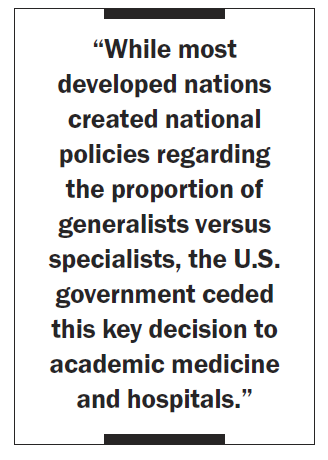 10 X Program
Reimbursement 
Clinician workforce
Medical education
Health system performance measurement
Practice infrastructure
PCMH
In three sentences, please summarize the findings of the paper.
Describe which data are the most convincing to support the finding. 
Why do you think the authors chose to study this? What agenda could they have?
Describe the faults that you can find with the paper. 
What is your opinion about the findings? Do you agree or disagree and why?